Estimating Parameters of a Multi-Class Izhikevich Neuron Model to Investigate the Mechanisms of Deep Brain Stimulation
A Thesis Proposal 
By Christopher Tufts
Abstract
The aim of the proposed research is to provide a computationally efficient neural network model for the study of deep brain stimulation efficacy in the treatment of Parkinson’s disease. An Izhikevich neuron model will be used to accomplish this task and four classes of neurons will be modeled.  The parameters of each class will be estimated using a genetic algorithm based on a phase plane trajectory density fitness function.  After computing the optimal parameters the neurons will be interconnected to form the network model.  The network will be simulated under normal conditions, Parkinsonian conditions, and Parkinsonian conditions under DBS treatment.
Motivation
Deep Brain Stimulation (DBS)
Mechanisms unclear
Recording data impractical
Stimulation parameters determined ad hoc
Models are the alternative
Biophysically realistic models are computationally inefficient
Integrate and Fire models incapable of replicating realistic firing patterns
Motivation
Computationally efficient DBS model 
Allows large scale network simulation
Comprised of multiple types of neurons from different areas of the brain
Long term study of DBS effect on network dynamics
Short term study of DBS effects on network dynamics
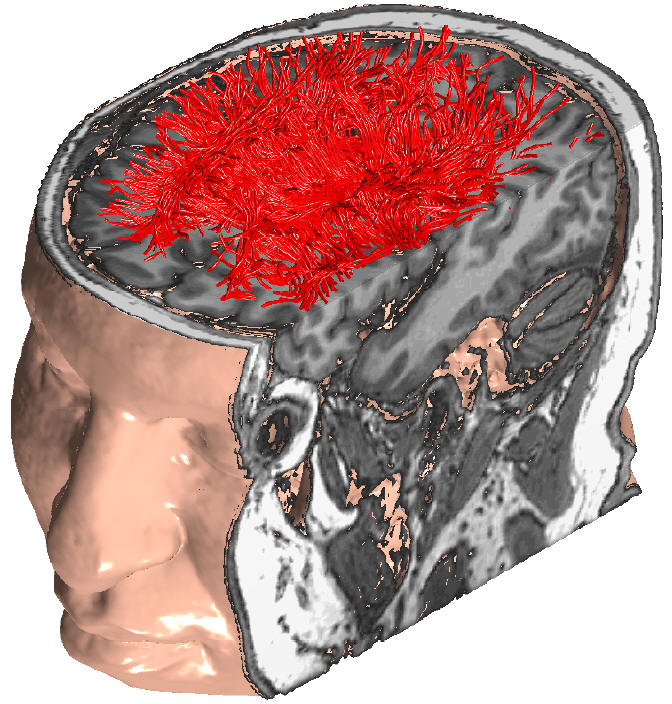 Research Objectives
Develop a computationally efficient model for the study of DBS
Via Izhikevich Neuron Model
4 types of neurons
Parameters of model will be estimated via genetic algorithm and PPTD
Final outcome of model should replicate the results published by Rubin and Terman 2004
Background : Parkinson’s Disease
Neurodegenerative disorder caused by death of dopaminergic neurons in the substantia nigra
Effects 10’s of millions of people worldwide
Symptoms include:
Tremors
Muscular rigidity
Impaired movement
Problems with balance and walking
Background : Deep Brain Stimulation
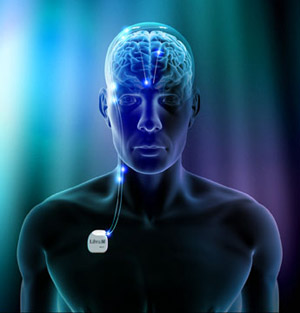 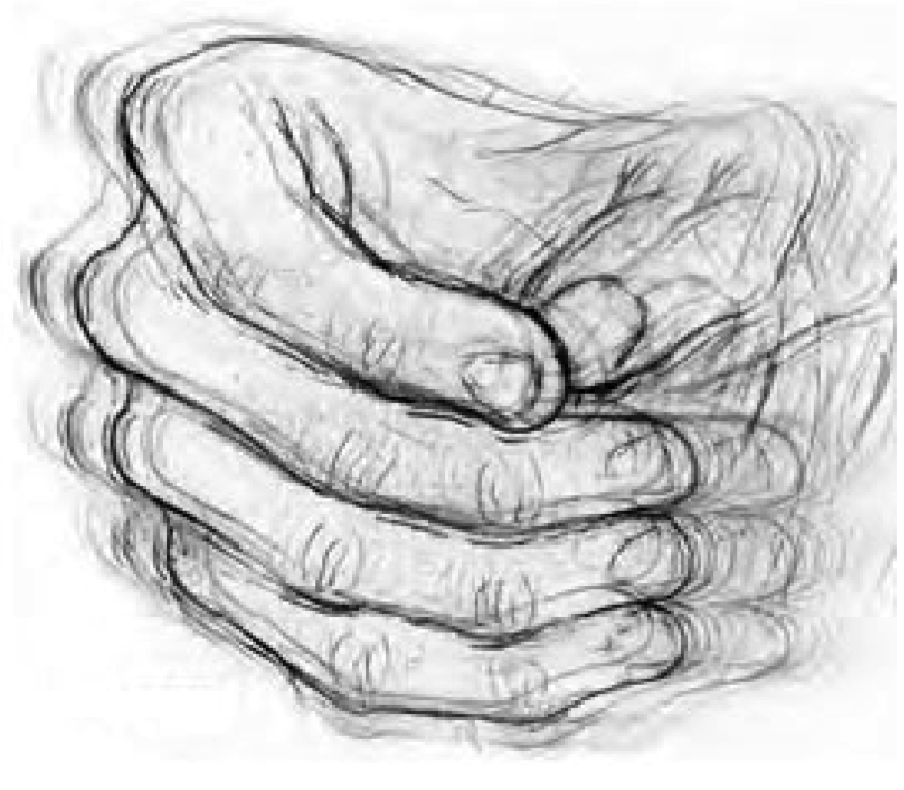 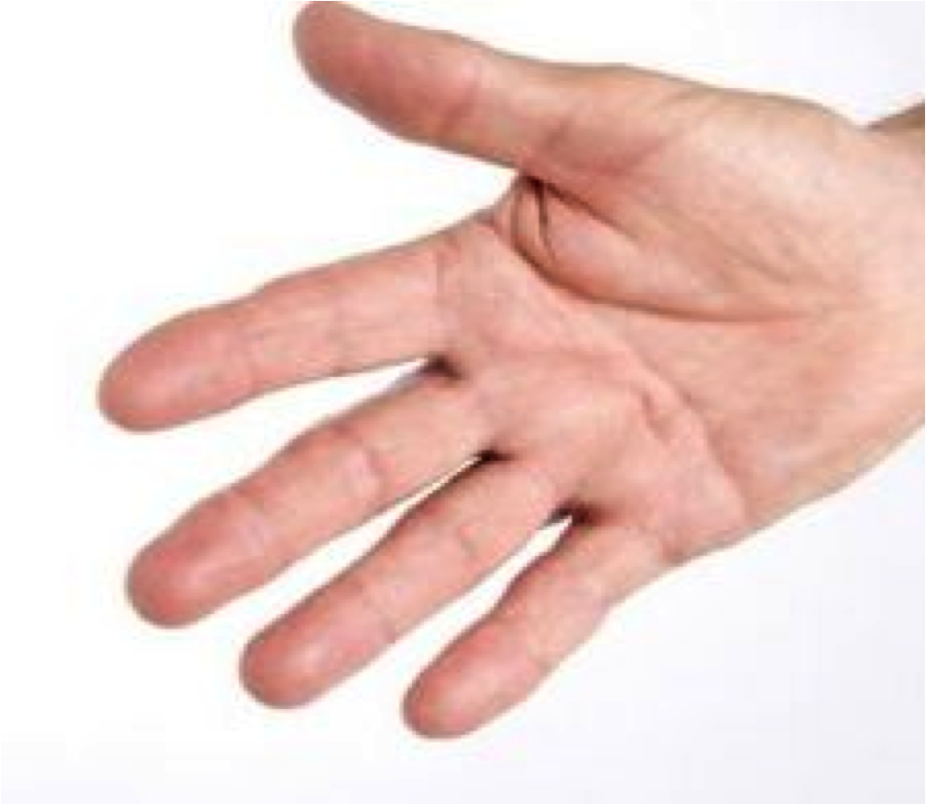 Used for the treatment of disorders/diseases such as Parkinson’s disease and Dystonia
Decreases severity of tremors
Background : Deep Brain Stimulation
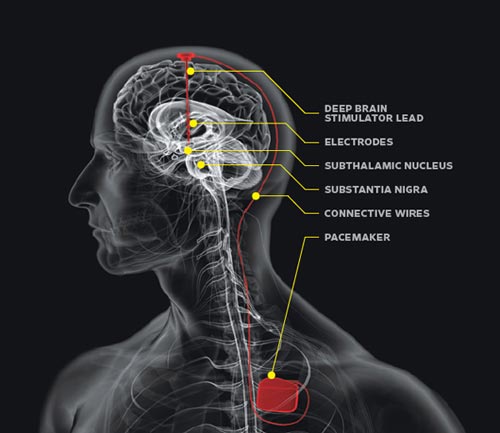 Single or Bilateral Placement of Electrodes
Pulse generator implanted subcutaneously in the subclavical region
Open loop control/manually tuned
Background : Deep Brain Stimulation
Possible mechanisms
Suppress neuronal activity
Outcome of DBS is similar to ablative surgeries
Increase neuronal activity
Network interaction causes downstream effects
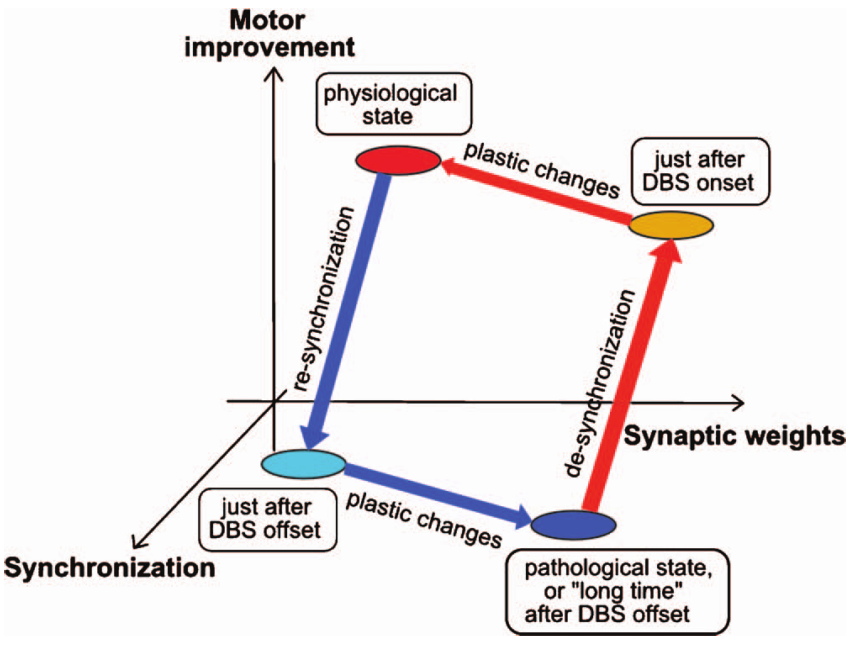 Background : Hodgkin Huxley Neuron Model
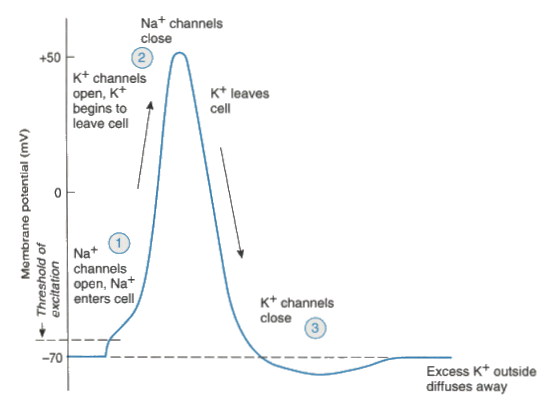 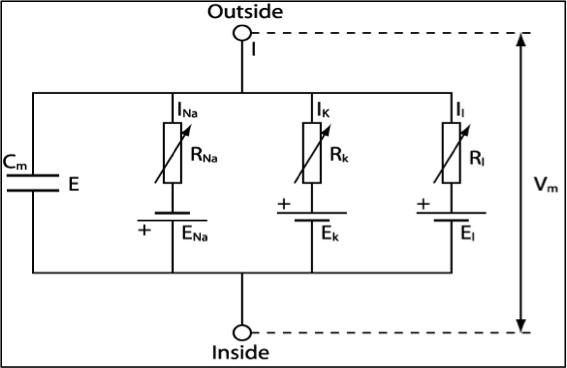 Model based on squid axon
Ion channels modeled as resistors and capacitors
Membrane modeled as capacitor
Background : Hodgkin Huxley Neuron Model
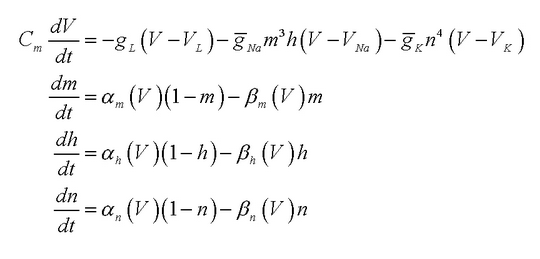 Defined by 4 differential equations
Computationally complex
Background : Izhikevich Model
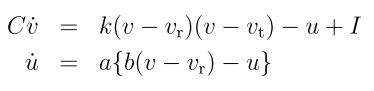 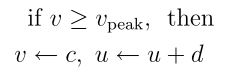 d – (Iout – Iin)during spike
u – recovery variable
v – membrane potential
I – applied current
k – upstroke shape
C – membrane capacitance
Vr – resting membrane potential
Vt – instantaneous threshold
a – recovery time constant
b – determines resonance/amplification
c -  reset potential
Background : Izhikevich Model
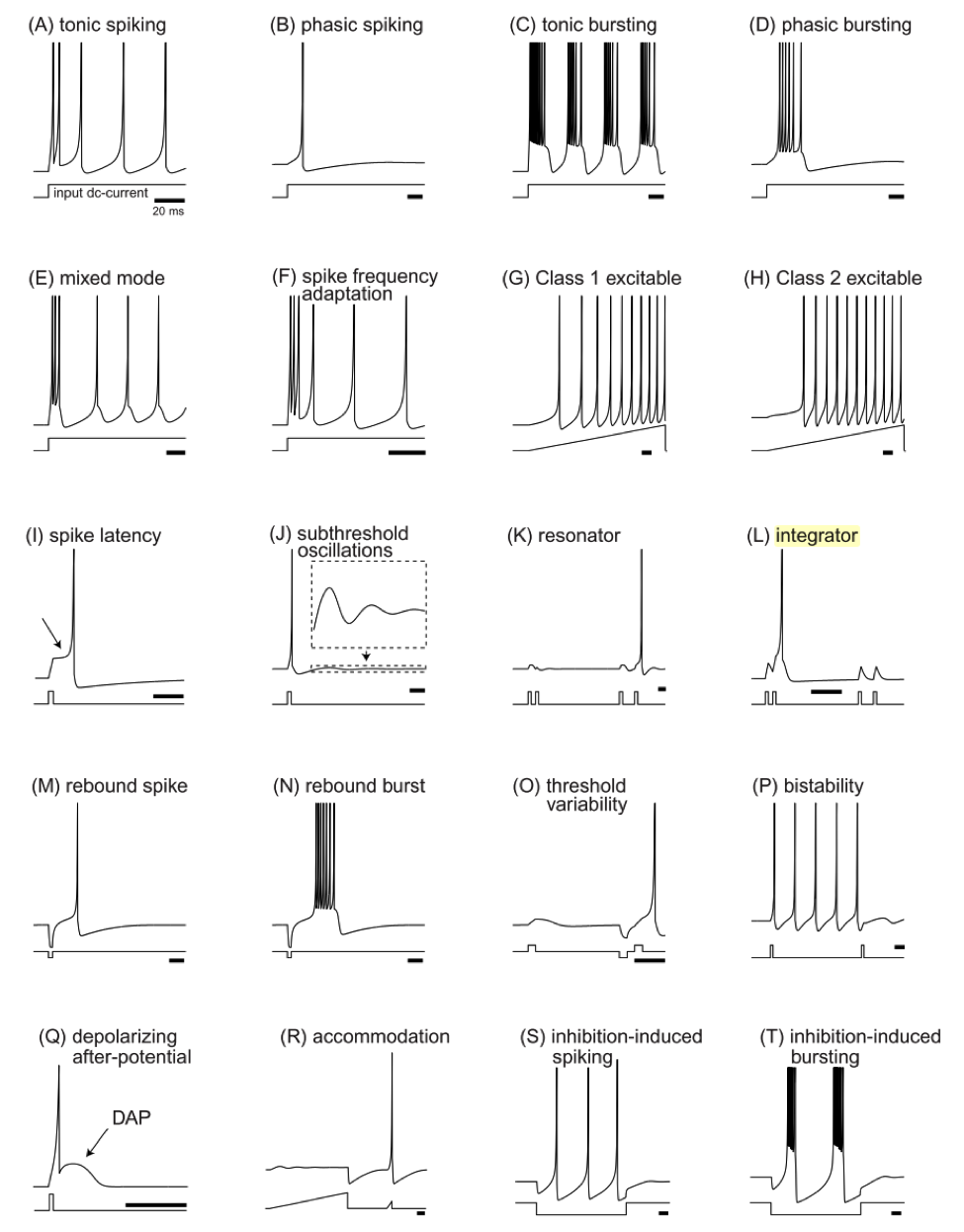 Capable of most biologically realistic spiking characteristics
Methods : Parameter Estimation Overview
Search Technique: 
Genetic Algorithm
Fitness Function:
Phase Plane Trajectory Density (PPTD)
 Solve for 8 variables: 
a, b, c, d, Iapp, vr, vt, k
Training Data – membrane potentials from HH model
Methods: Considerations for Search Algorithm
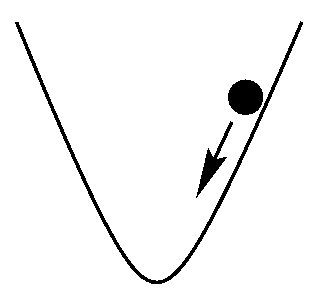 Deterministic vs. Stochastic
Exploration vs. Exploitation
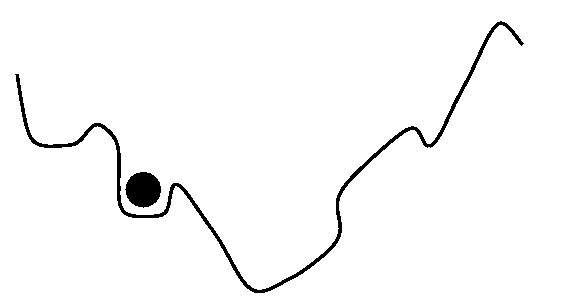 Global vs. Local
Methods: Genetic Algorithm
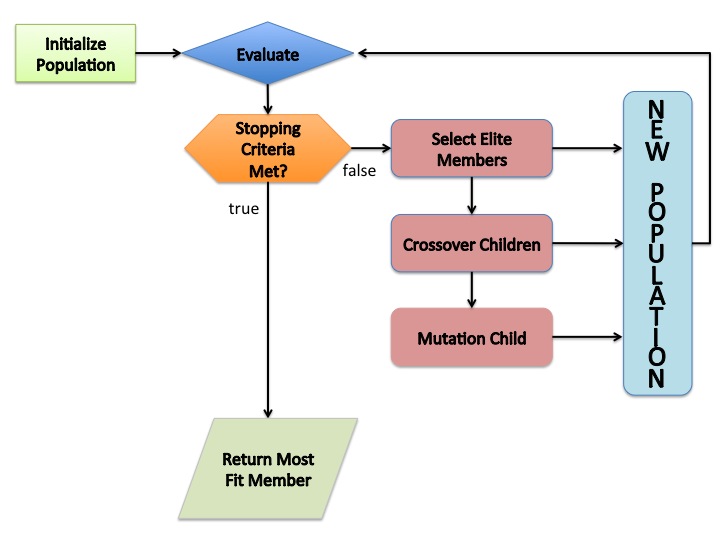 A single guess is one member of the population
Next generation dependent on fitness function (PPTD)
Methods: Genetic Algorithm
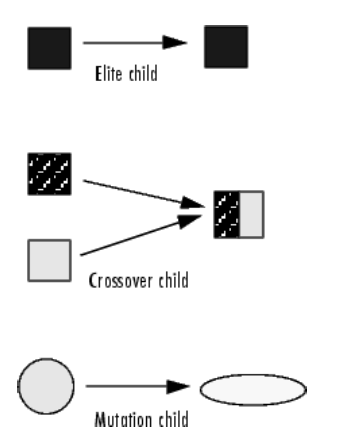 Elite Members: guesses with best fitness value
Crossover children: some parameters from each parent passed on to child
Mutation children: parent parameters are changed via random process
Methods: Phase Plane Analysis
1D analysis
Equilibria 
Black – stable
White - unstable
Trajectory
Phase line
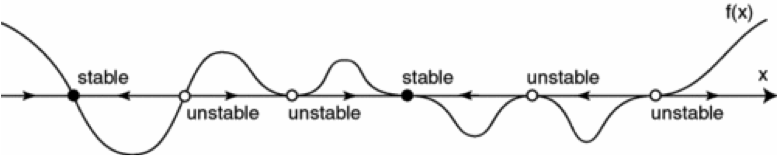 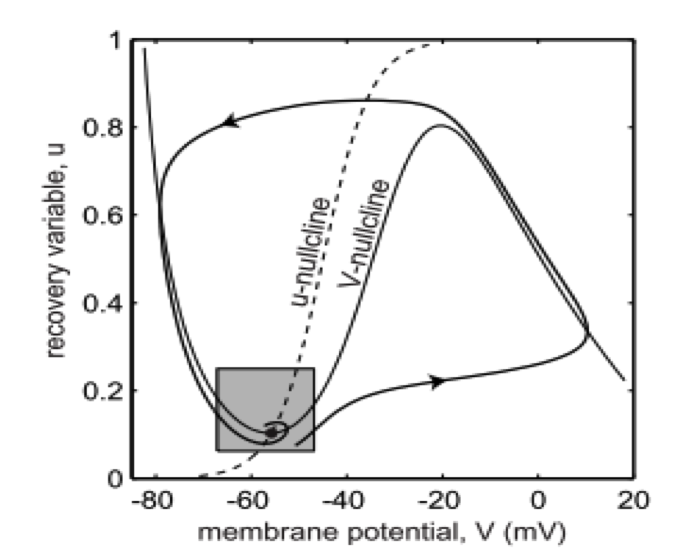 2D analysis
Nullclines
u : du/dt = 0
v : dv/dt = 0
Equilibrium – intersection of nullclines
Methods: Phase Plane Analysis
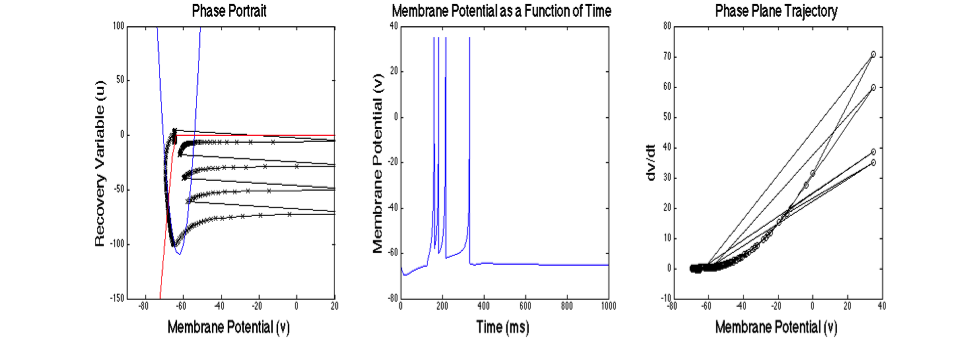 Neuron fires burst in response to inhibition
Recovery variable u driven negative by inhibition
u returns to zero value, firing ceases
Methods: Phase Plane Trajectory Density
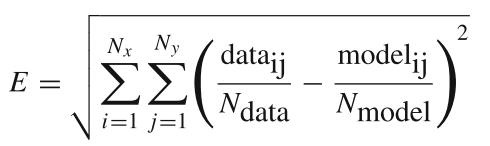 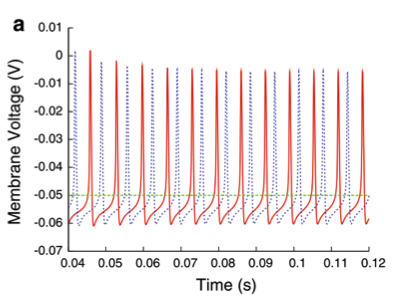 PPTD
Point by point analysis
Less susceptible to time shift
Methods: Phase Plane Trajectory Density
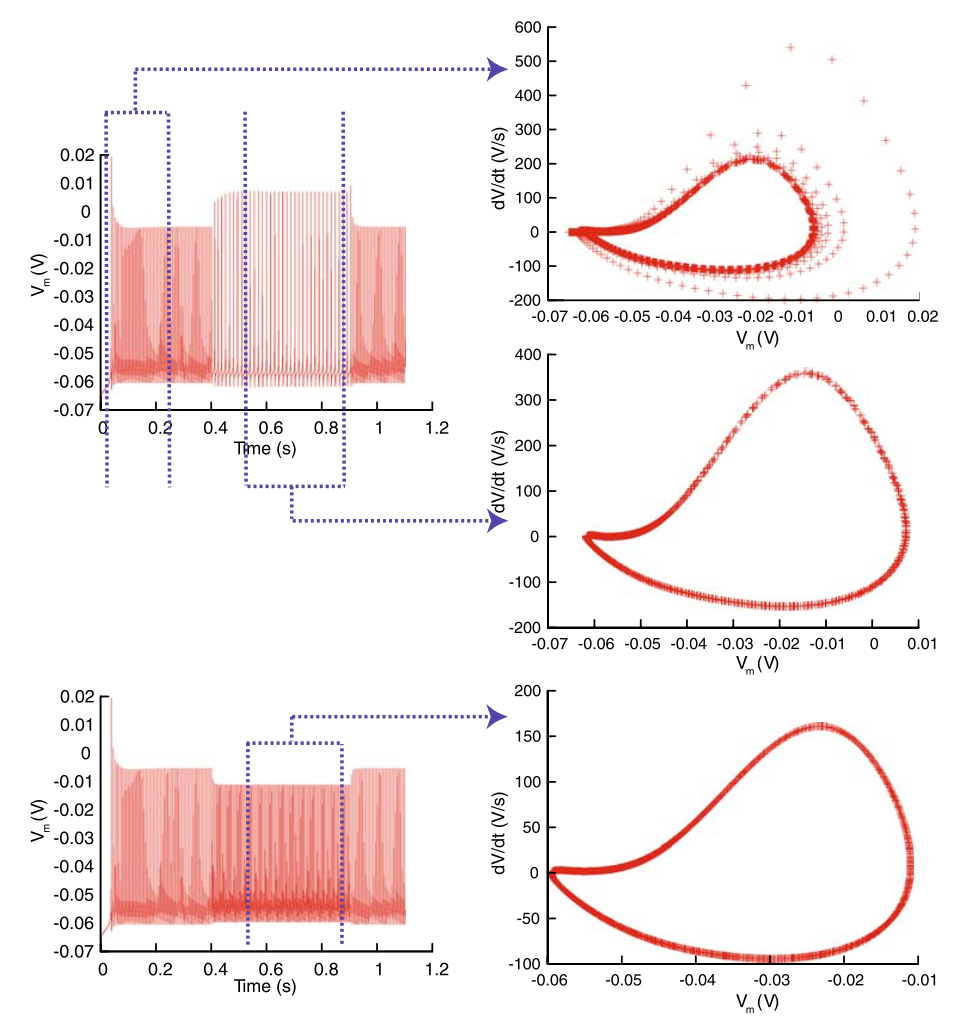 1 dimensional phase plane: dv/dt vs. v
PPTD uses 2d histogram to determine accuracy of estimated parameters
Preliminary Work: Rubin and Terman Model
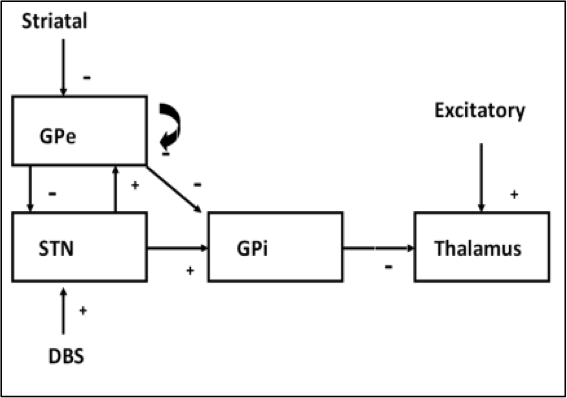 Subthalamic Nucleus (STN)
Globus Pallidus Interna (GPi)
Globus Pallidus Externa (Gpe)
Thalamic Relay (TC)
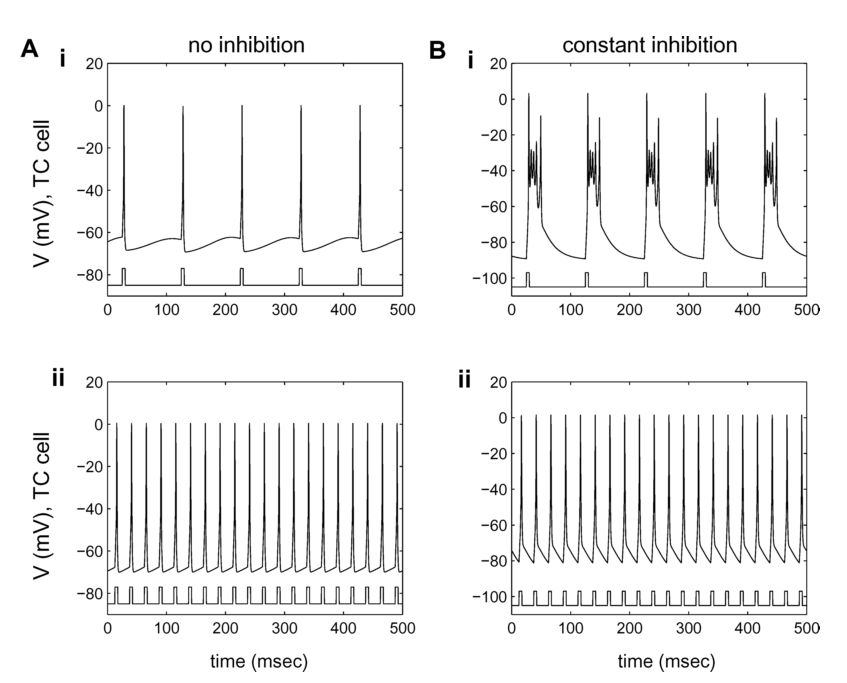 TC relays sensorimotor (SM) signals  to motor cortex
Inter-network dynamics effect transmission of SM signals
Preliminary Work: Rubin Terman Model
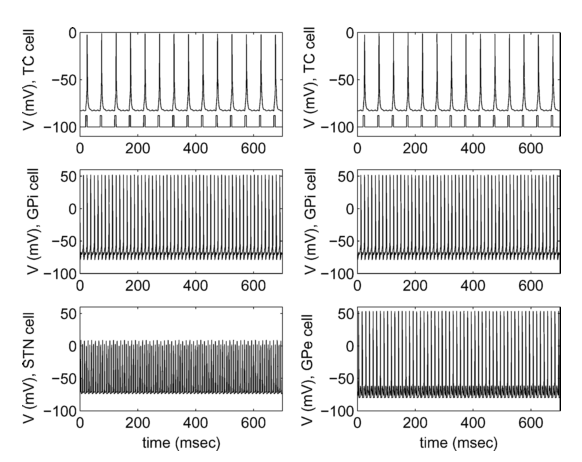 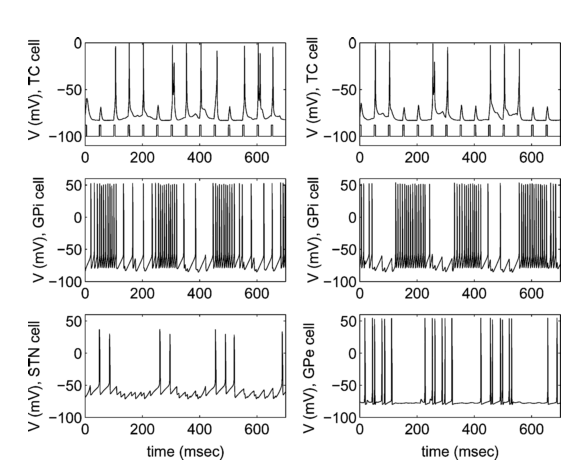 Parkinson’s disease model with DBS on
Parkinson’s disease model with DBS off
Preliminary Work: Rubin and Terman Model
Model implemented in C++ using Hodgkin Huxley model
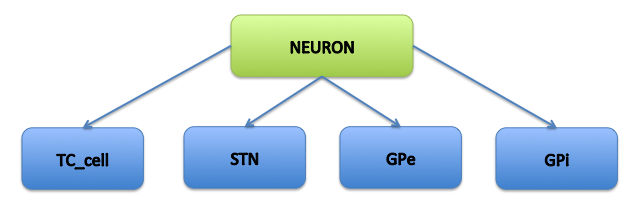 Neuron Parent Class
4 child classes
Minimum Error value for RK algorithm: 
STN: 1e-12
GPe:1e-10
GPi: 1e-6
TC: 1e-12
GNU Scientific Library
Adaptive 4th Order Runge Kutta Algorithm
Preliminary Work: Rubin and Terman Model
The HH based network was tested in: 
Normal State
Parkinsonian State
Parkinsonian State w/o DBS
All results validated against Rubin/Terman XPP (X-window phase plane) simulations 
Used as template for Izhikevich trials
Preliminary Work: Izhikevich Model
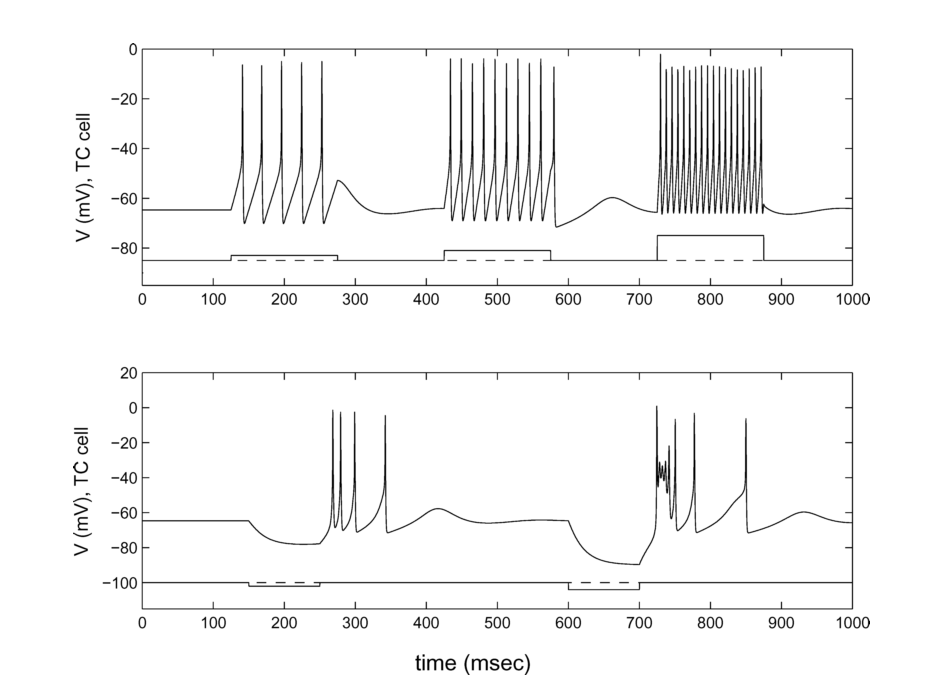 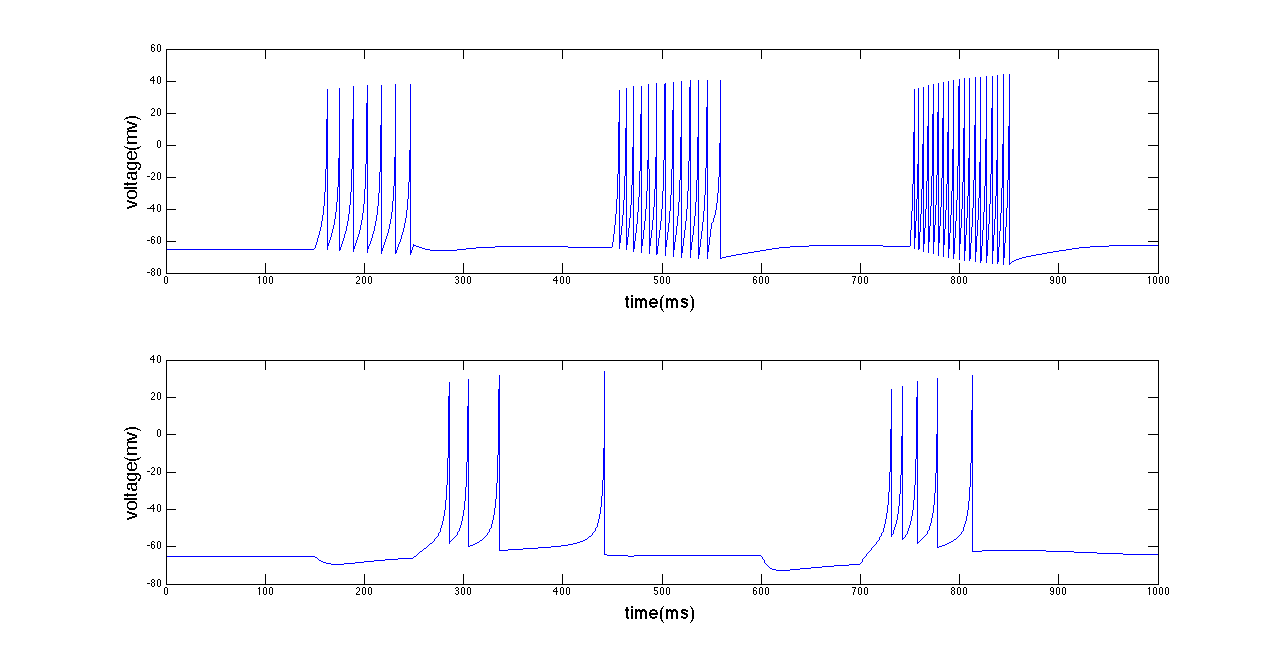 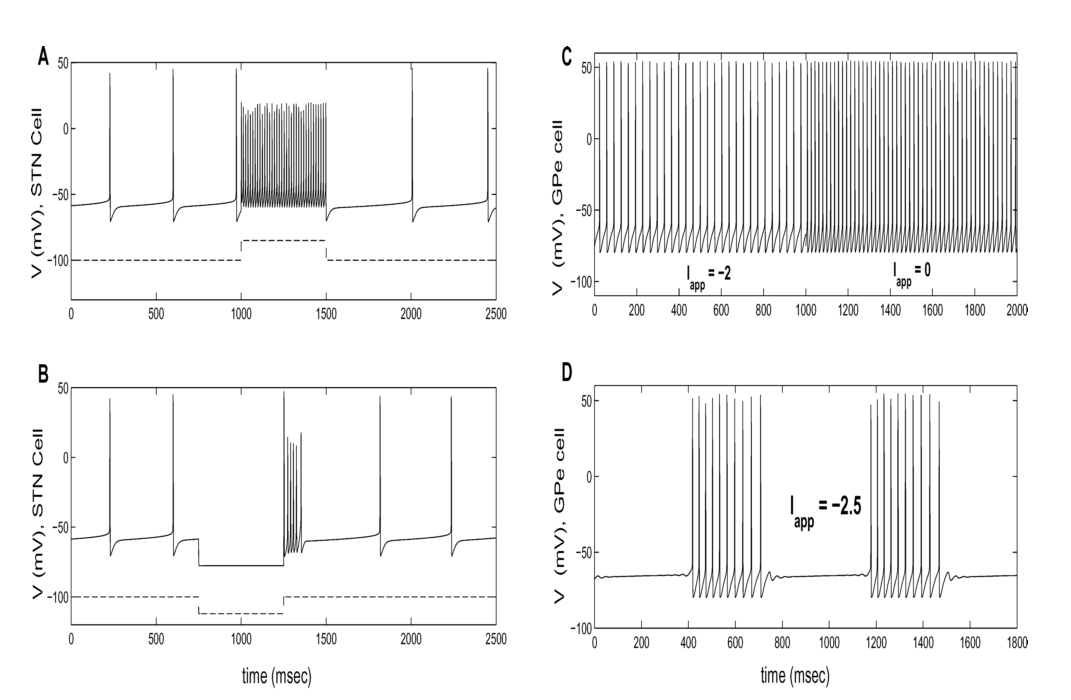 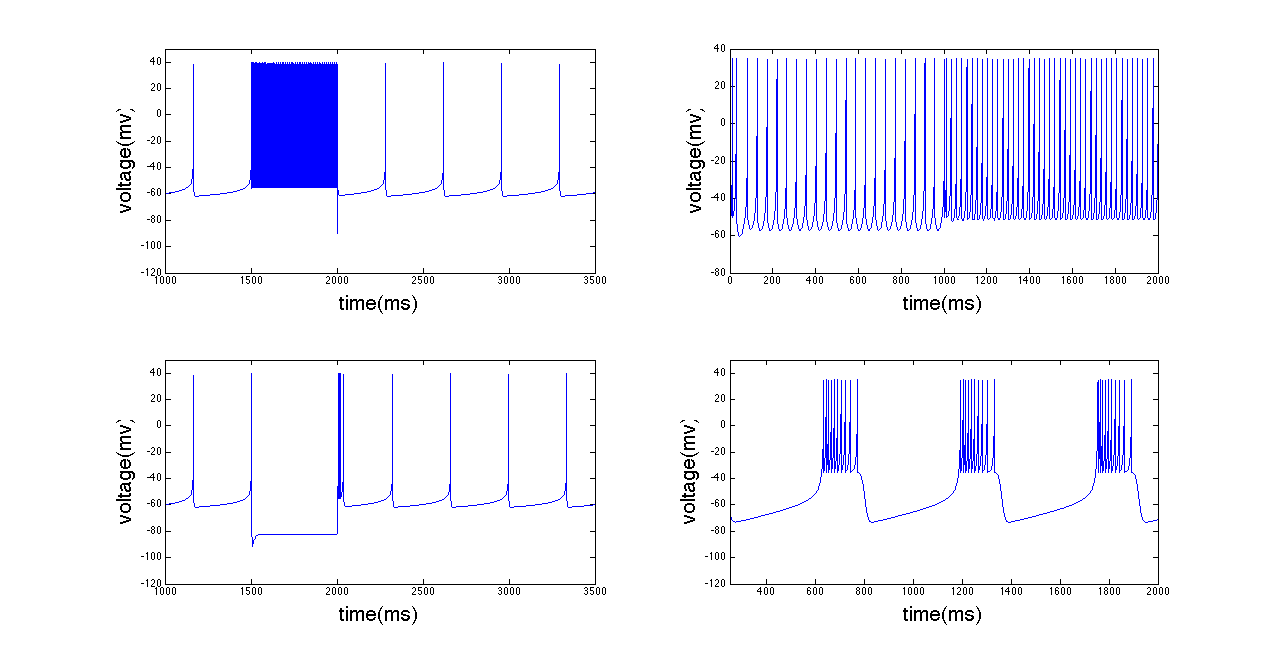 The parameters for each neuron were manually tuned
Preliminary Work: Parameter Estimation
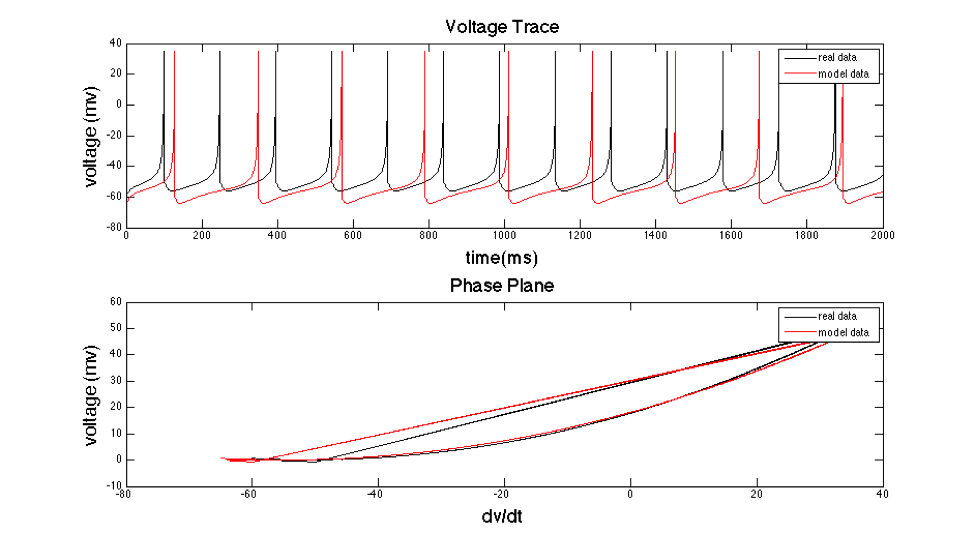 Preliminary Results Using GA
Value – real parameter value
Initial guess
GA – estimated value
Proposed Work
Optimal settings for GA must be determined
Population size
Initial guess range
Stopping criteria including:
Function tolerance
Fitness Limit
Maximum number of generations
Number of bins in PPTD
Proposed Work
Implementation
MATLAB global optimization toolbox to implement Genetic Algorithm
PPTD fitness function (MATLAB)
Estimated parameters plugged into C++ model
Run simulations for Normal conditions, PD, and PD with DBS
Proposed Work
Final Implementation
Interconnect model in C++ and validate against HH model created during the preliminary work
Validation via:
Spike frequency
Waveform shape
PPTD comparison
Quantify speed improvements
Questions?
Hodgkin Huxley variable descriptions
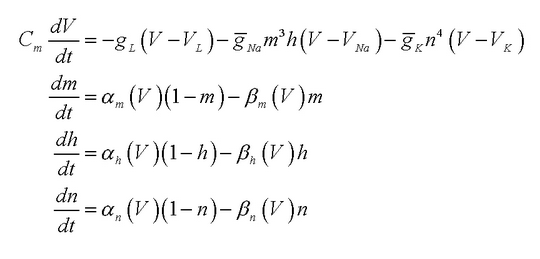 n controls the activation of K+
h controls inactivation of Na+
m controls activation of Na+
β - # of times per second a gate in the open state shuts 
α - # of times per second a gate in the closed state shuts
Izhikevich parameters
b  - determines if u is a resonant (b>0) or amplifying (b<0) variable
Resonant 
Sags in response to hyperpolarized pulses
Peaks in response to depolarized subthreshold pulses
Produces rebound spikes (post-inhibitory)
Amplifying
Acts as quadratic integrate and fire model
Basic Neuron Function
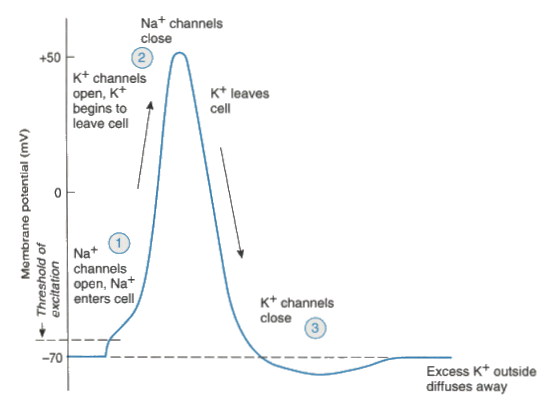 High K concentration inside neuron
High Na concentration outside neuron
High Cl- and Ca concentration outside neuron
Action Potential
Na channel opens, Na flows into neuron (Depolarization)
Na channel deactivated, K channel activated, K flow outward (Refractory Period)
After refractory period, Na inactivation ends, all channels close